МКОУ Коротоякская СОШУЧЕБНО-ОПЫТНИЧЕСКАЯ РАБОТА«Влияние настоя из крапивы двудомной  на рост и развитие  капусты белокочанной»                   Выполнила: ученица 9 класса                  Дмитриева Людмила                         Руководитель: Липовцина        Ольга Ивановна
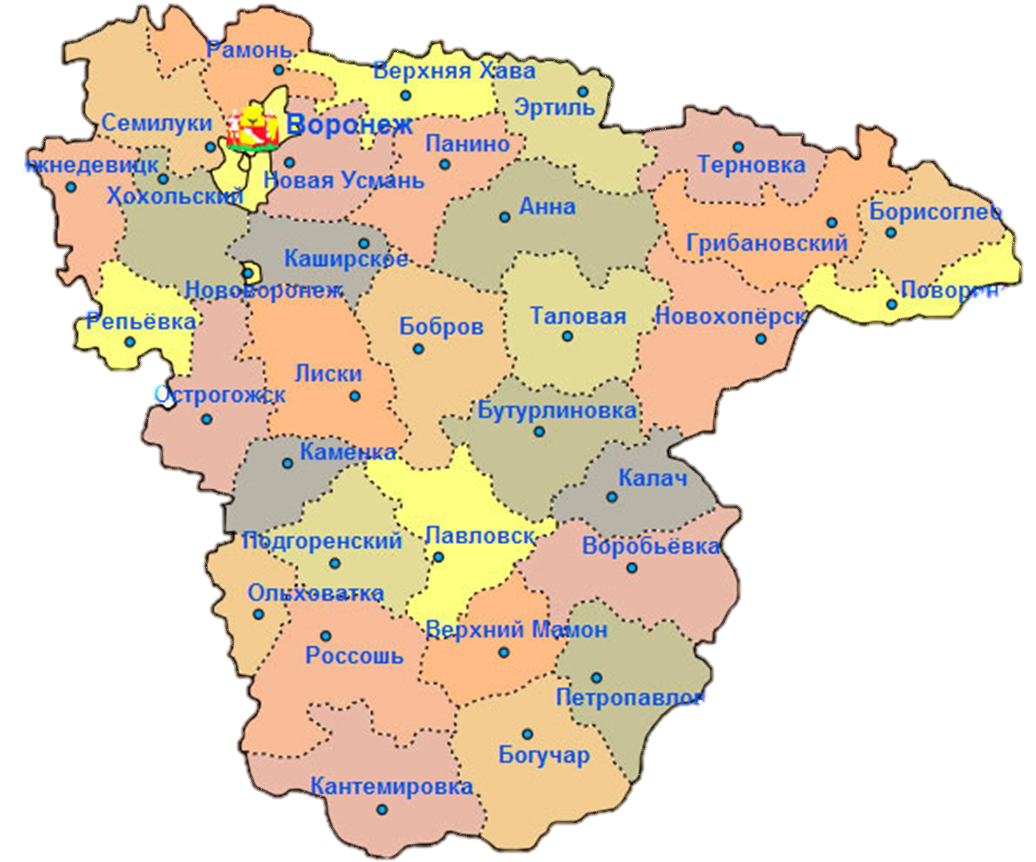 Карта Воронежской области
Учебно – опытный участок
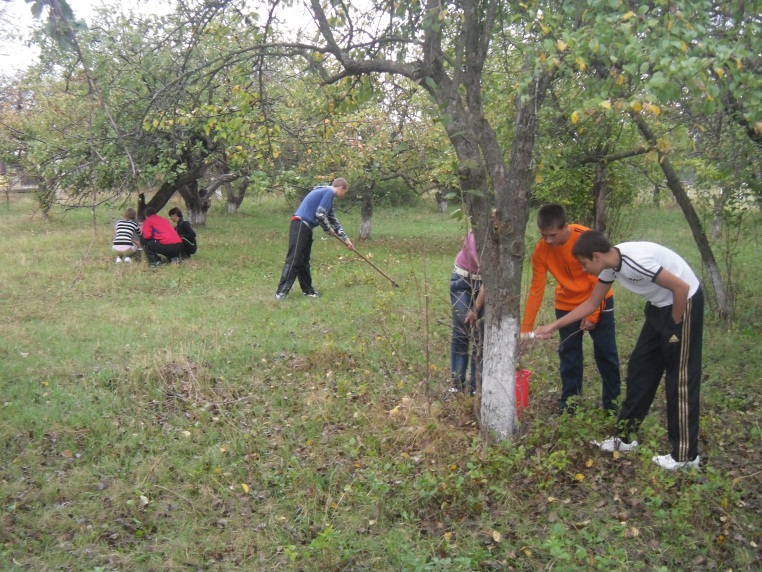 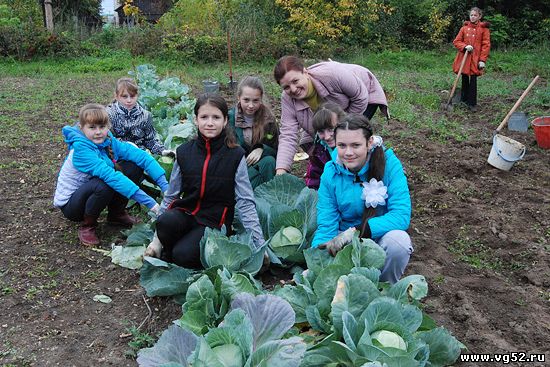 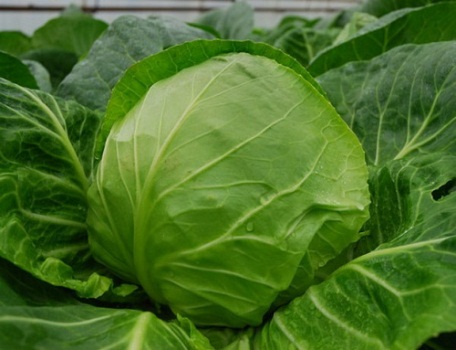 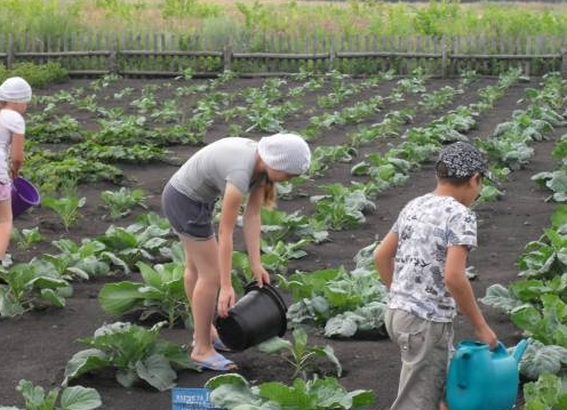 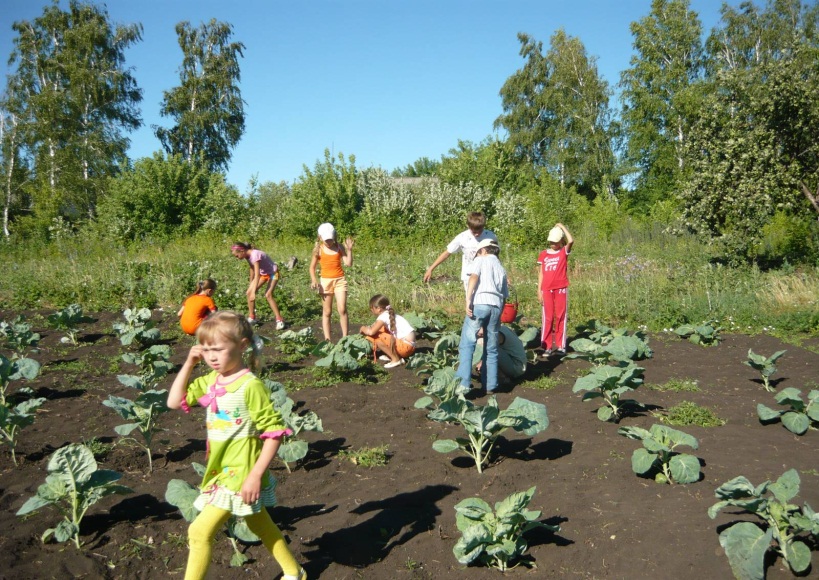 Выращивание капусты
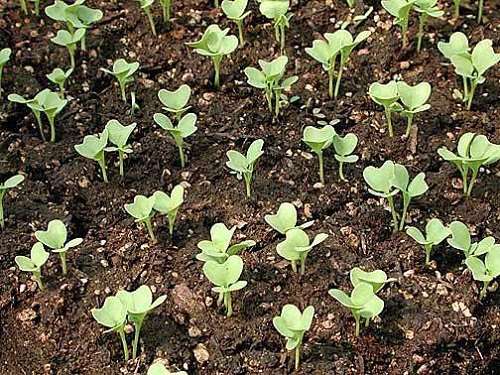 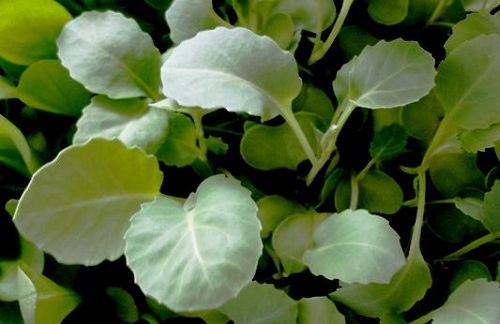 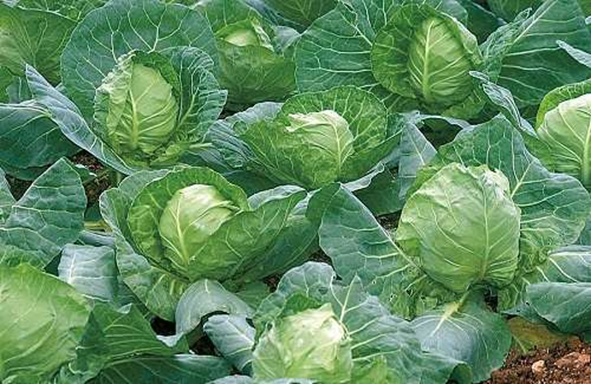 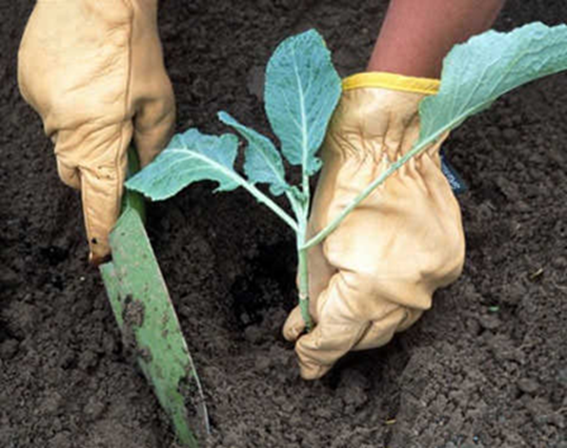 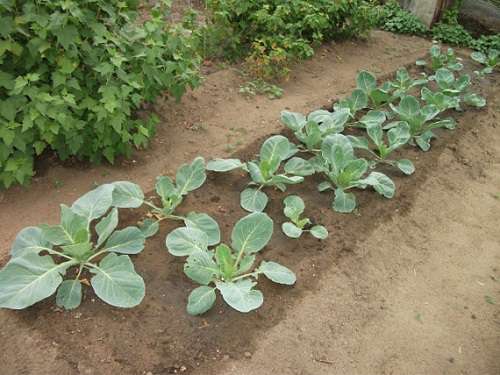 Методика проведения опыта
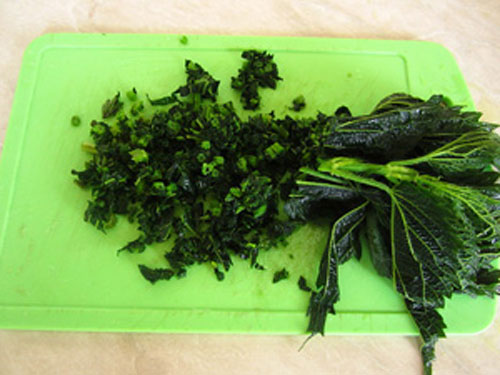 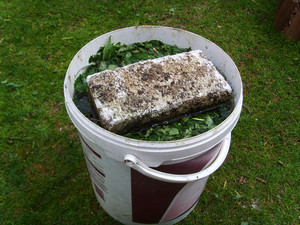 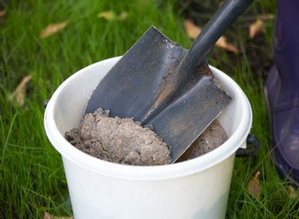 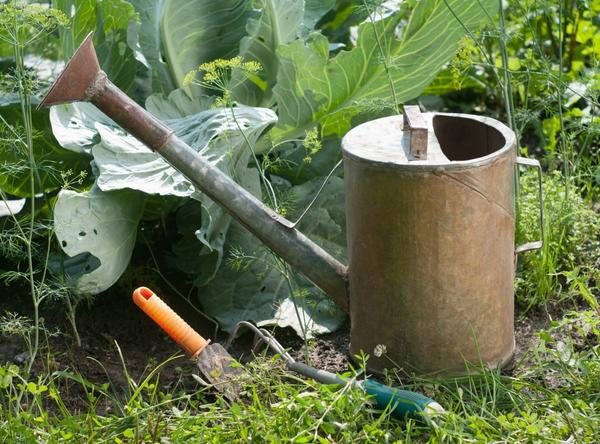 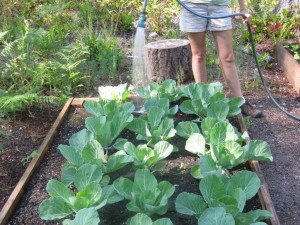 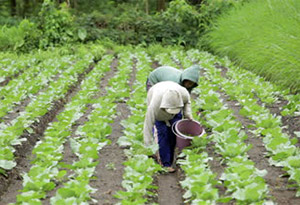 Результаты опыта
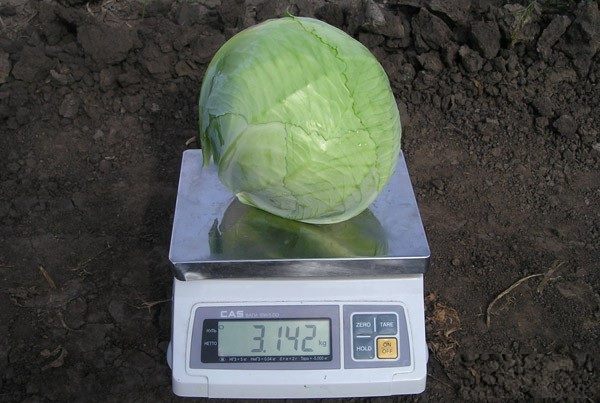 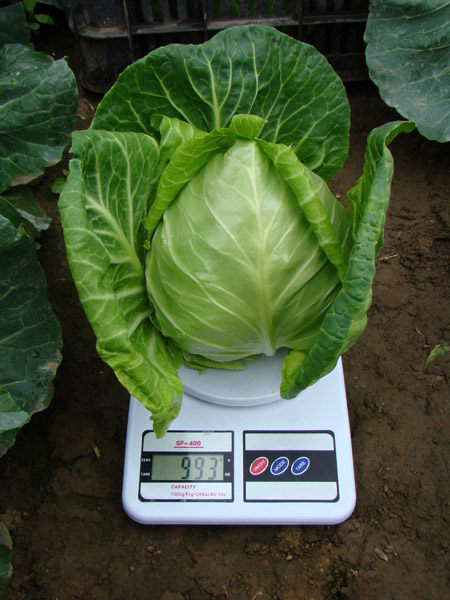 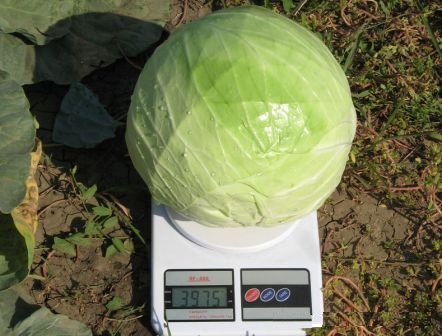 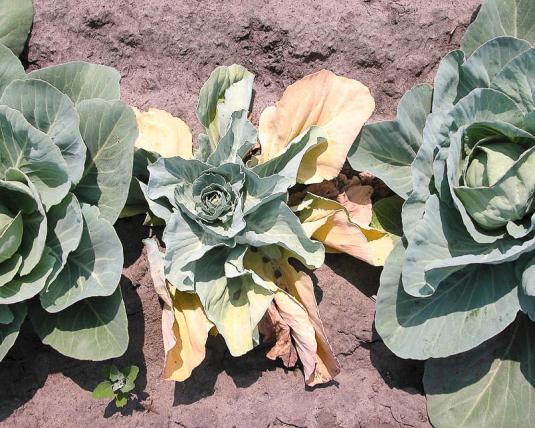 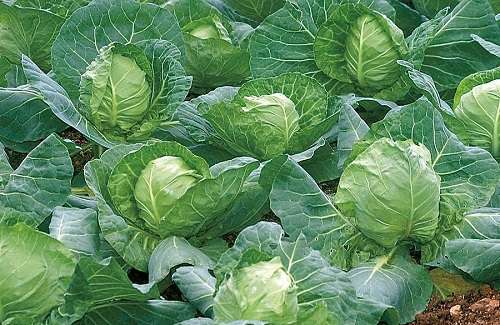 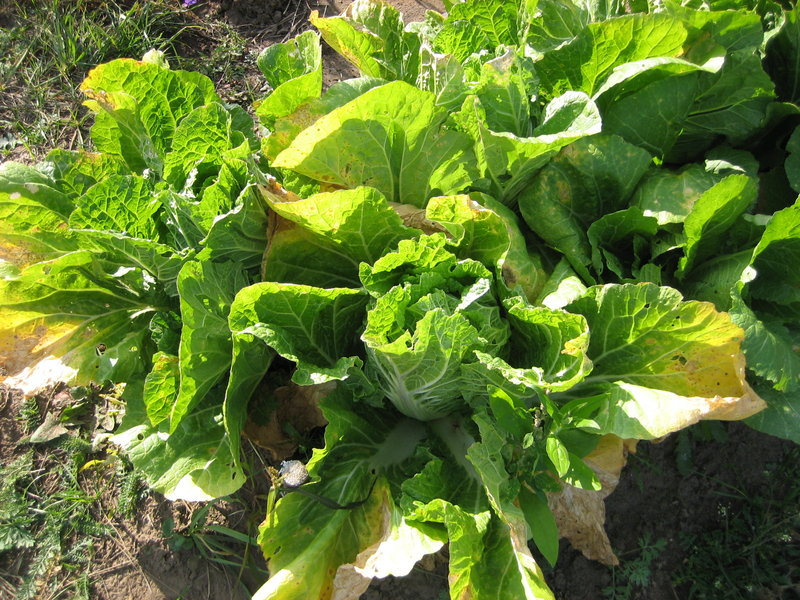 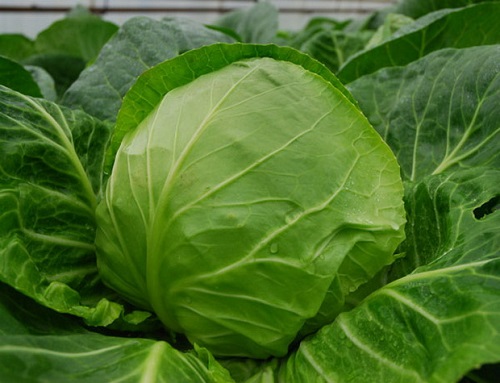 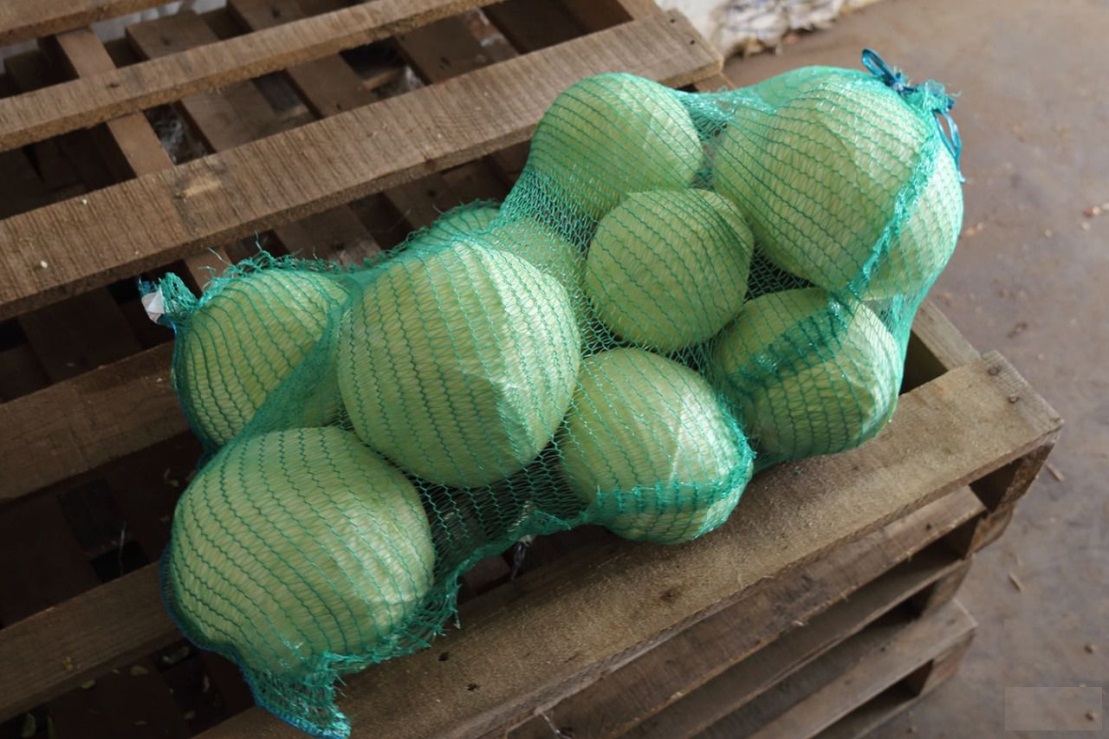 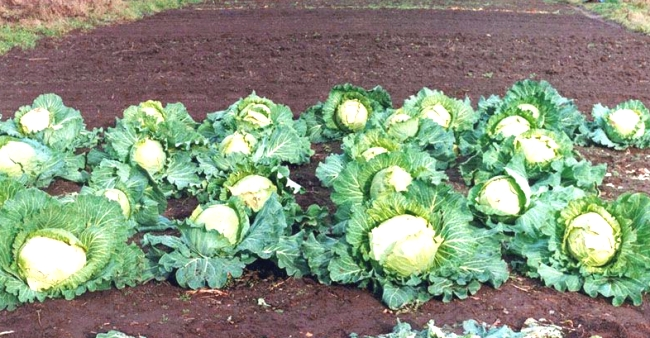 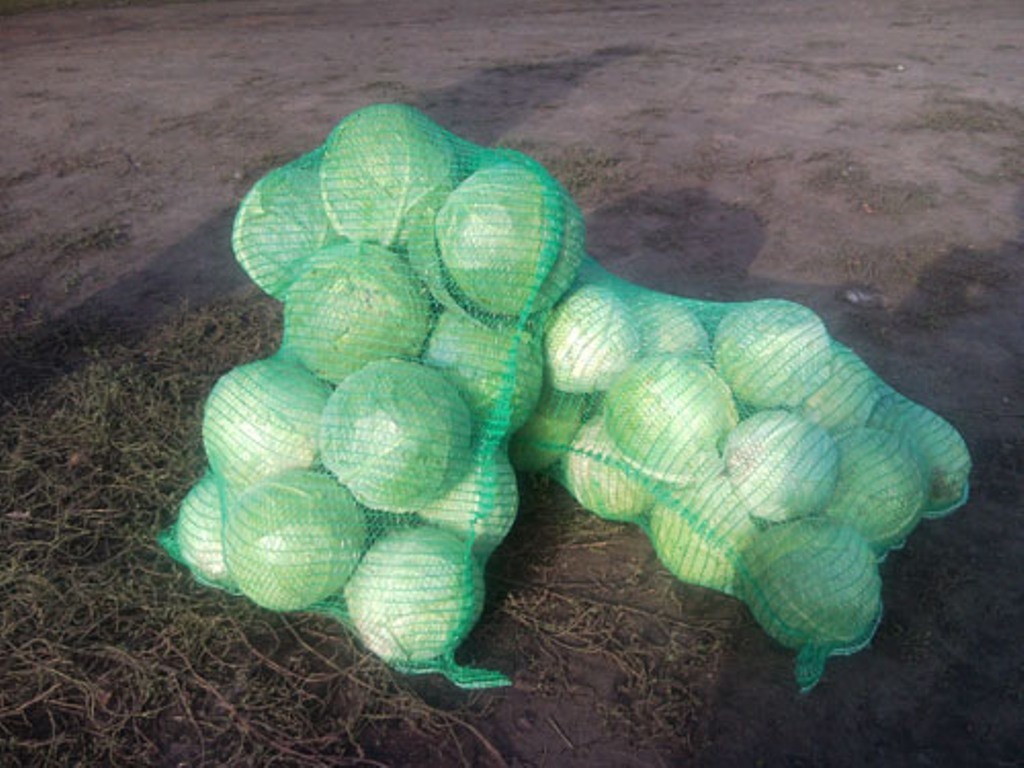 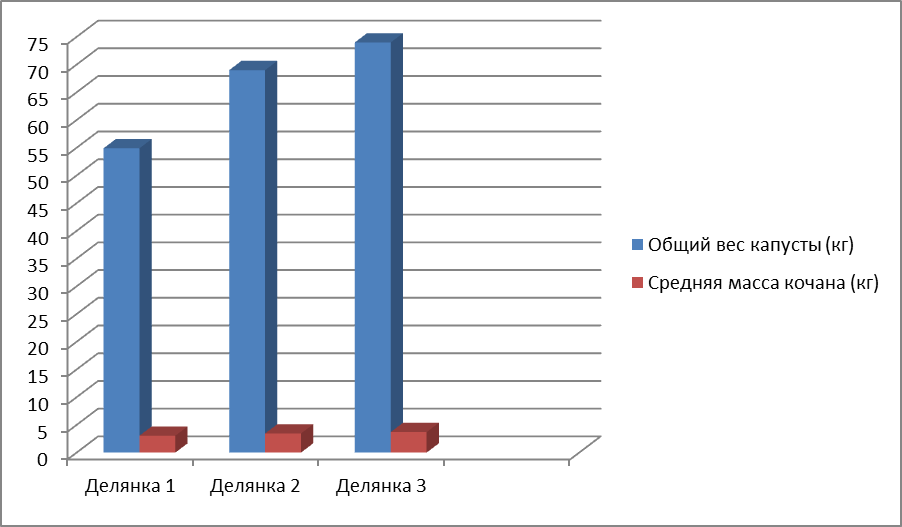